Study of dE/dx Performance in TPC at CEPC
Fenfen An
2017.04.19
1
Sketch of ILD TPC Structure
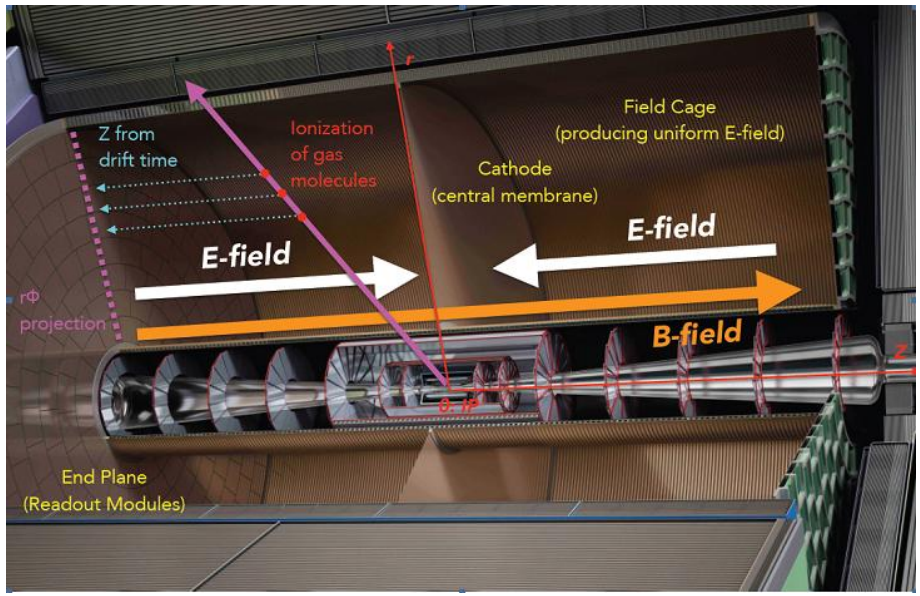 2
What can dE/dx do at CEPC
PID of pion and kaon would be useful for tagging the jet induced by b-quark

Same Side Tagging algorithms determine the B meson flavor at production time by exploting the correlation between b-flavor and the charge of the particles produced in the hadronisation of the quark
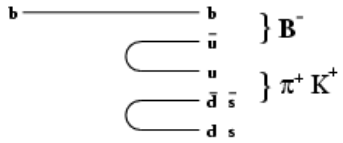 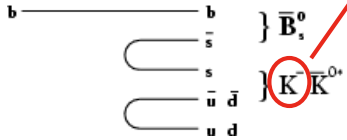 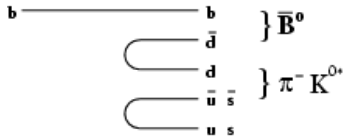 3
N independent energy loss measurements in one track
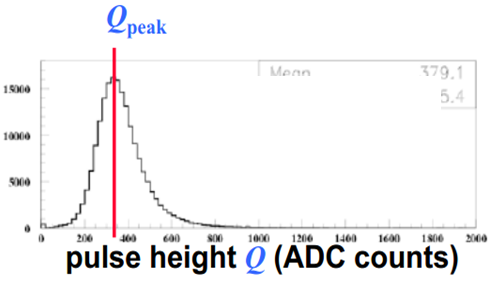 4
Beth-Bloch Equation
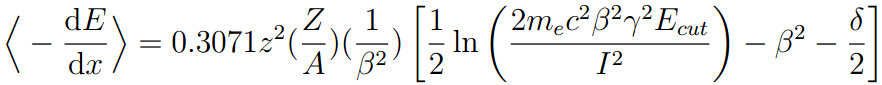 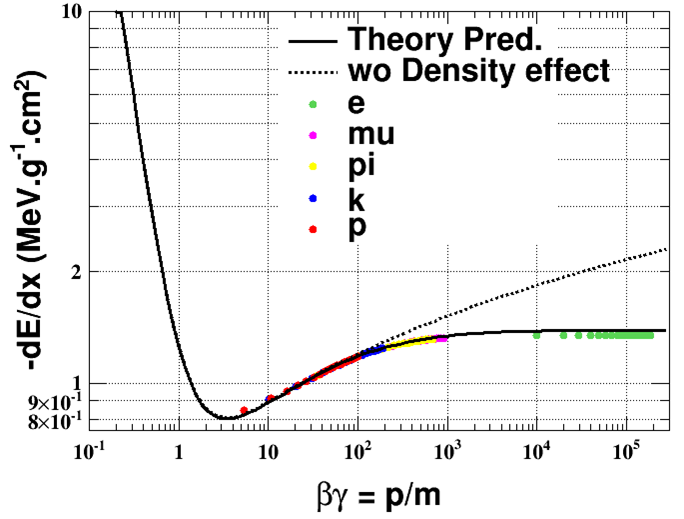 5
Particle Identification Using dE/dx
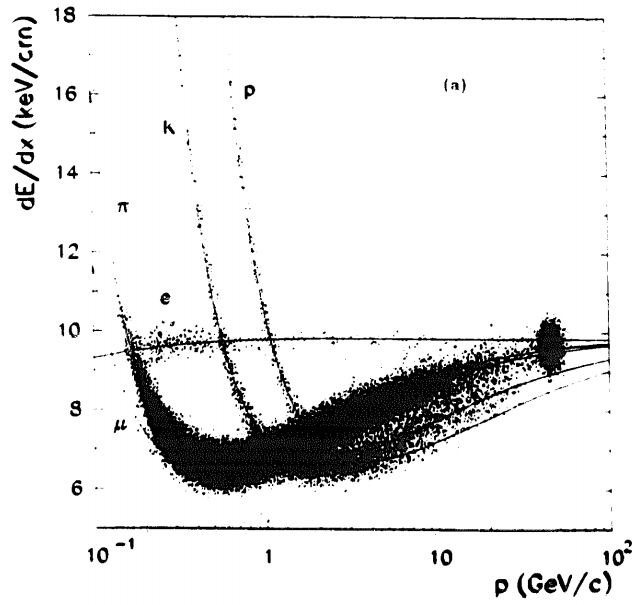 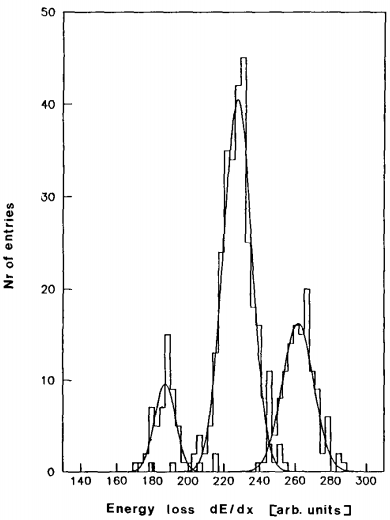 OPAL
OPAL
Interesting momentum range at CEPC: [1,100] GeV/c
How apart can the peaks be separated at CEPC?
6
What determines dE/dx resolution
s
θ
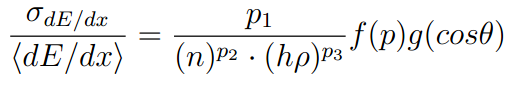 n: The number of dE/dx hits in one track
7
Parameterization of dE/dx Resolution
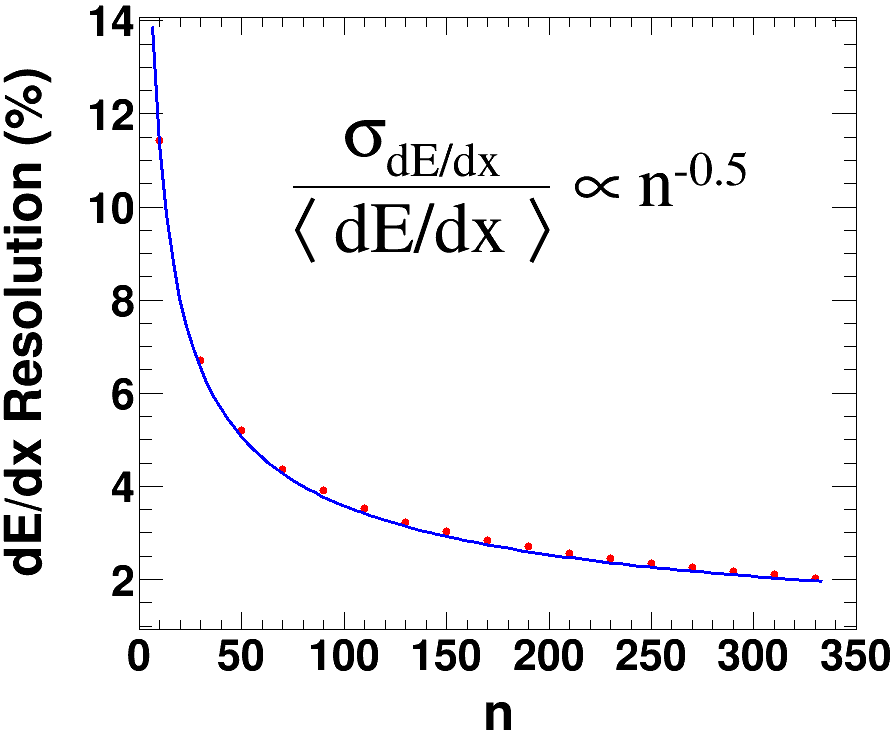 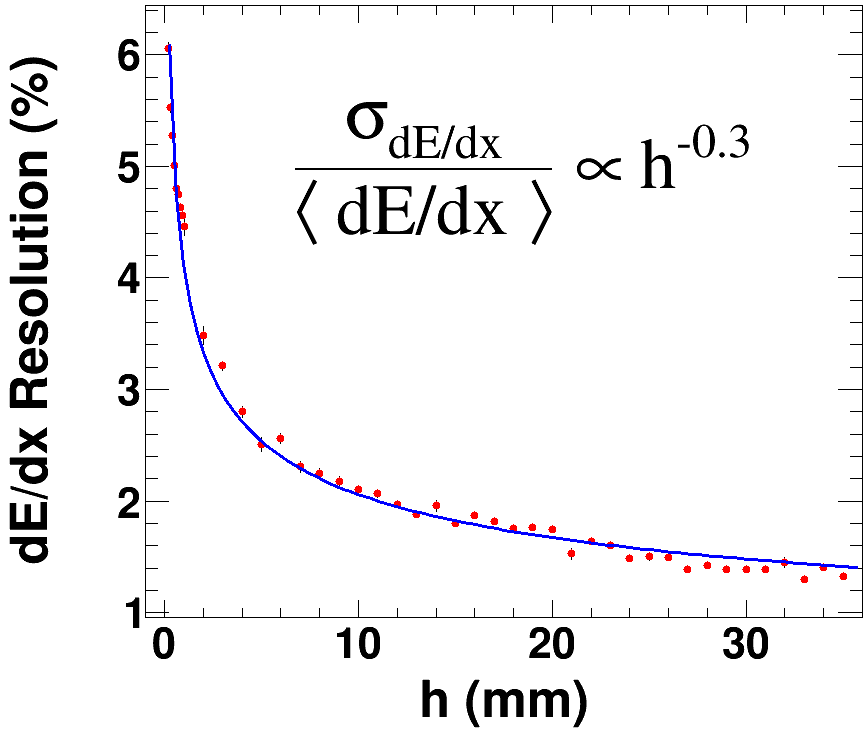 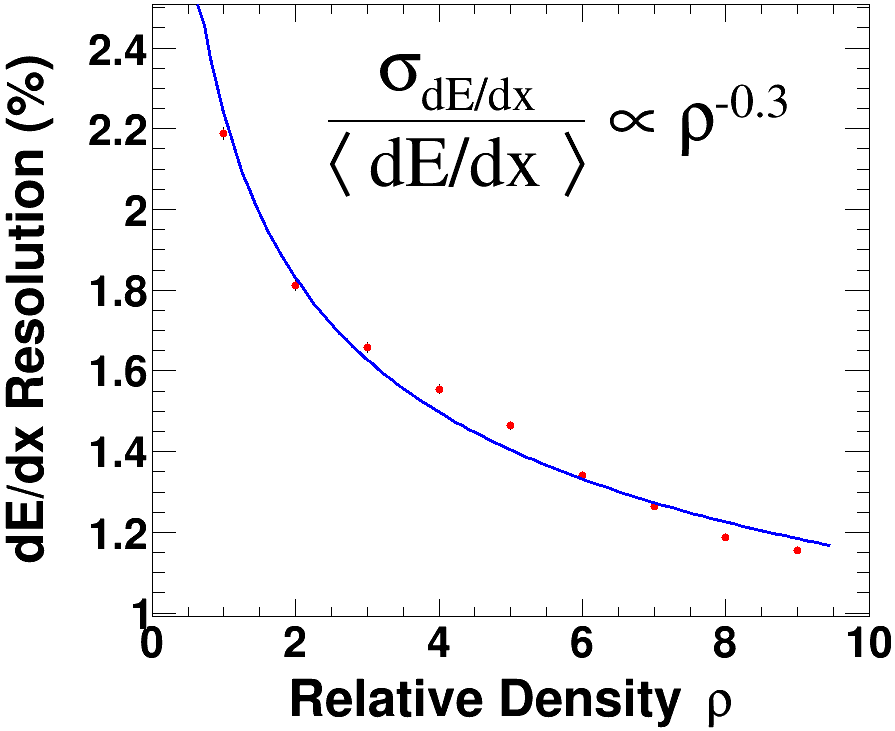 8
Parameterization of dE/dx Resolution
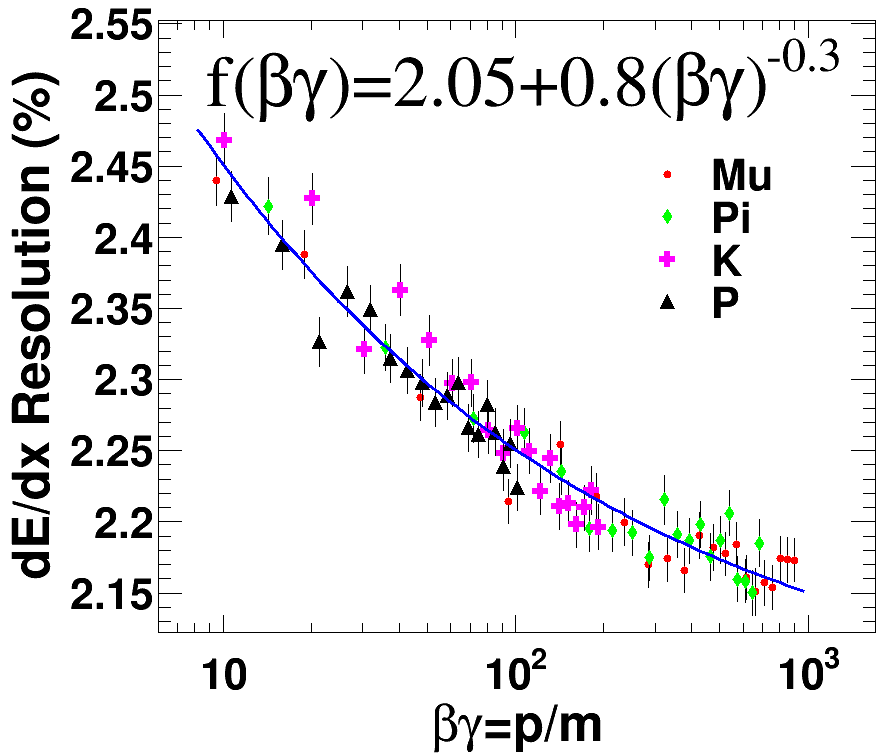 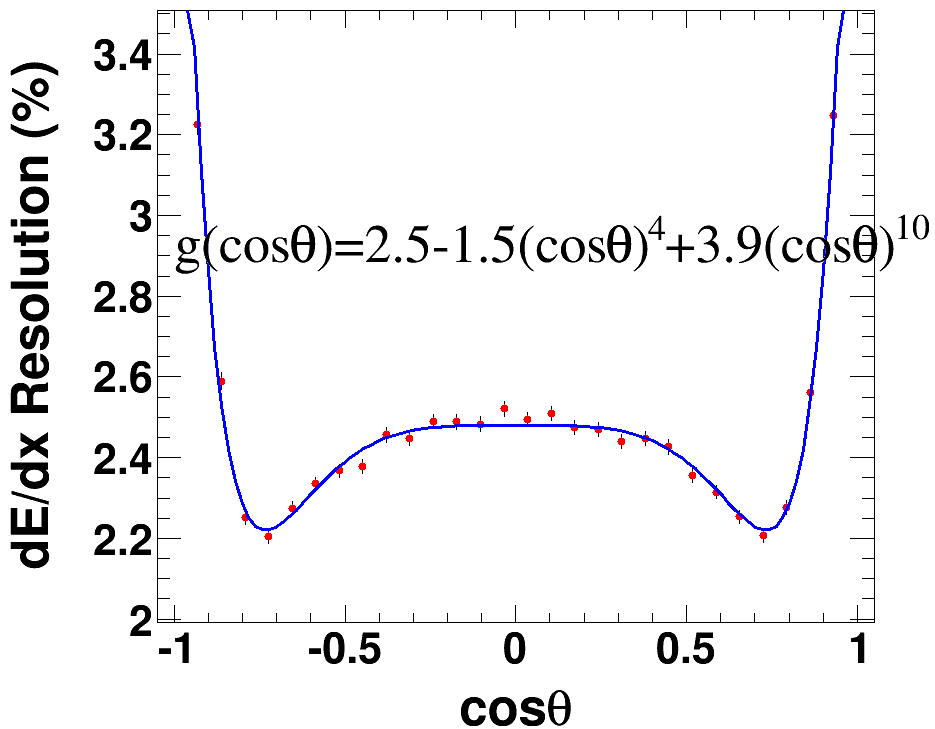 9
dE/dx Resolution in Physics Events
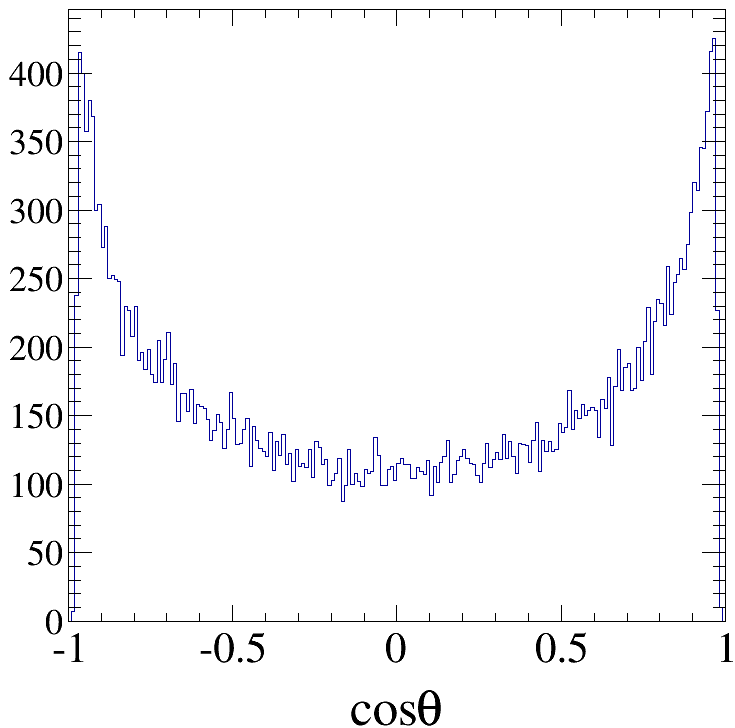 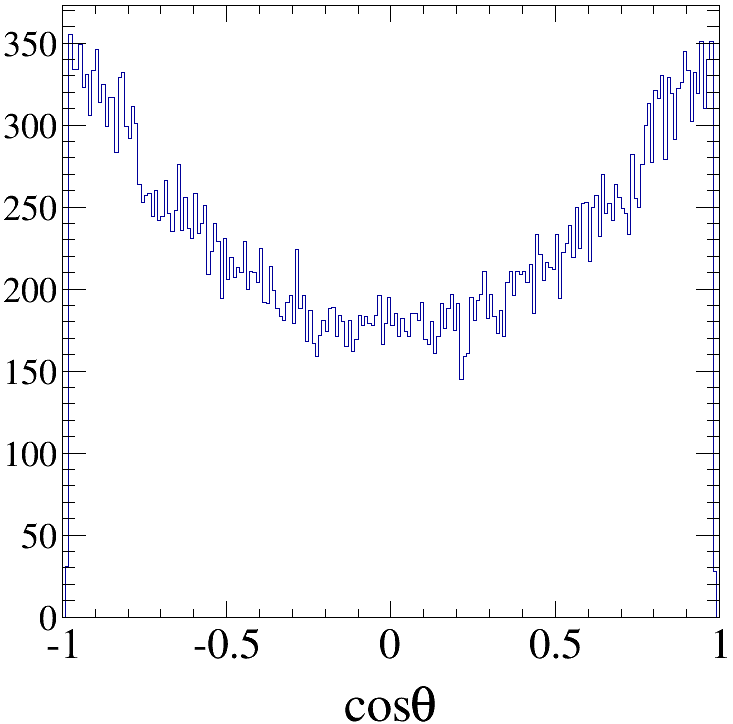 dimu@Z pole
Bhabha@Z pole
r=1.32
r=1.265
10
dE/dx Resolution in Physics Events
r=1.243
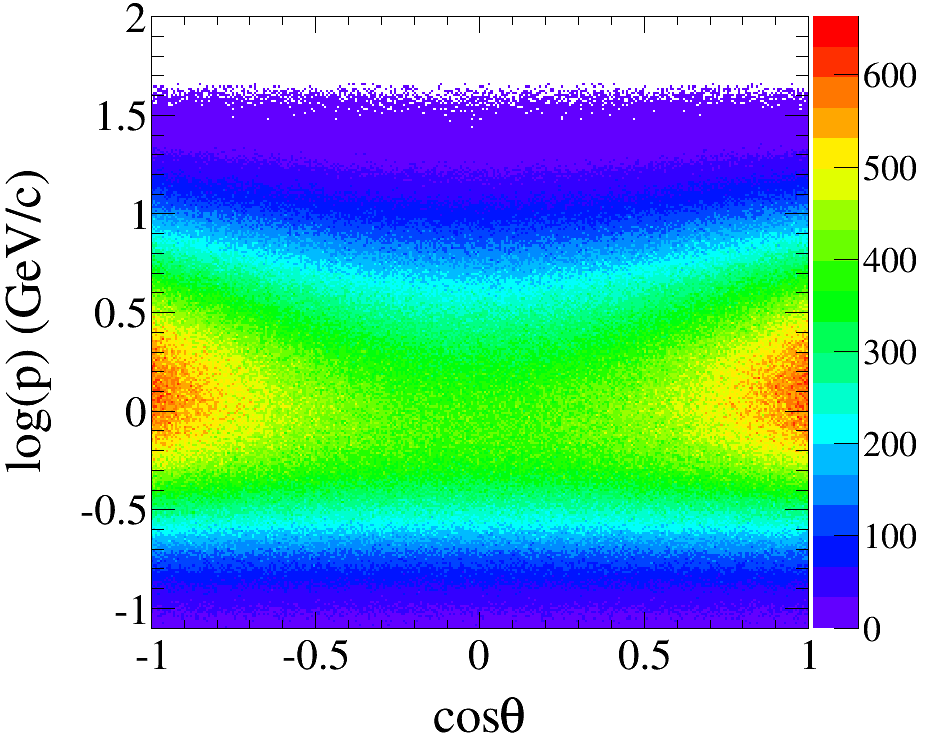 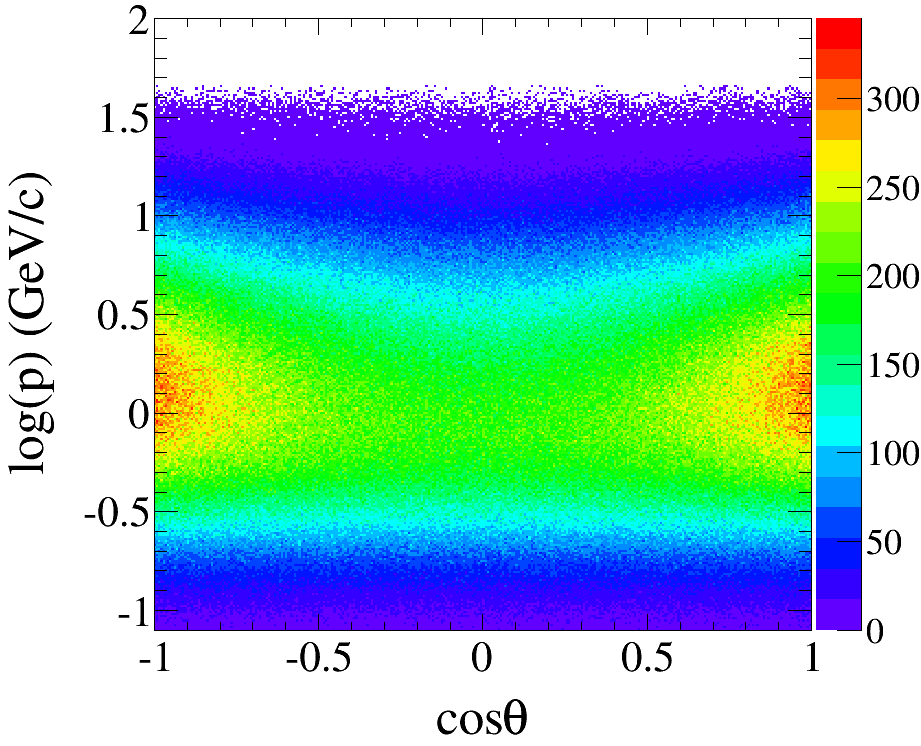 11
Comparison With Previous Experiments
12
Comparison With Previous Experiments
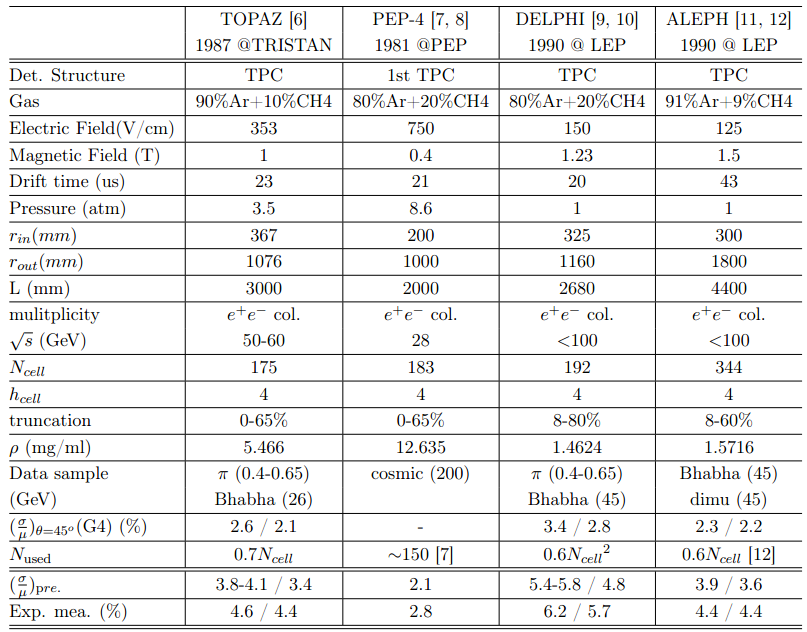 13
Comparison With Previous Experiments
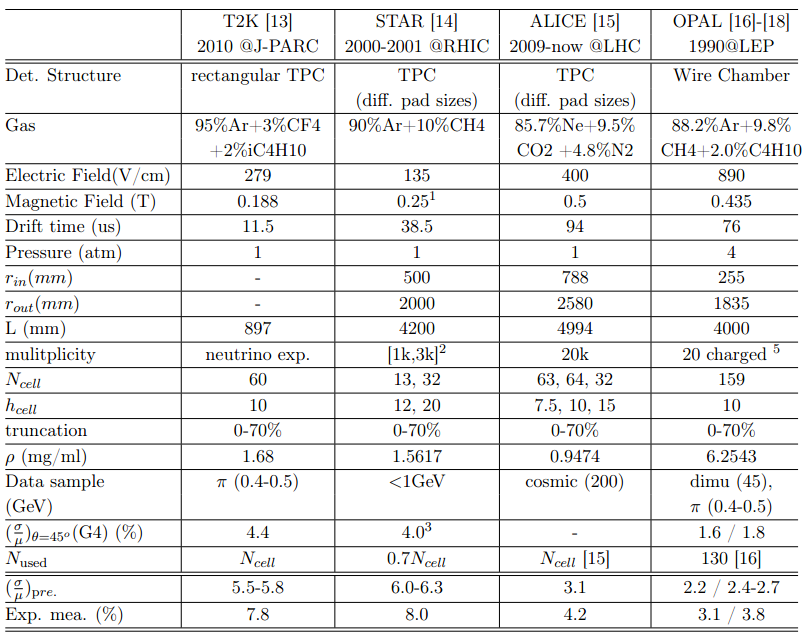 14
Comparison With Previous Experiments
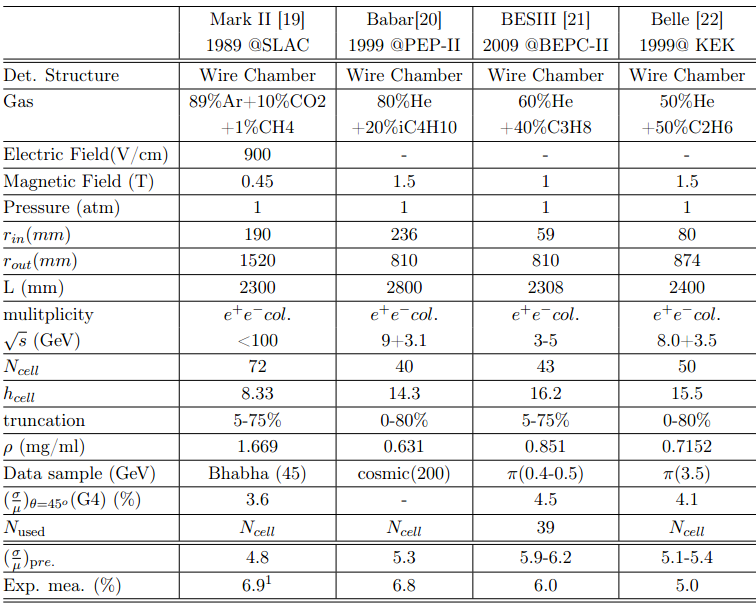 15
Separation Power
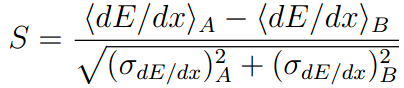 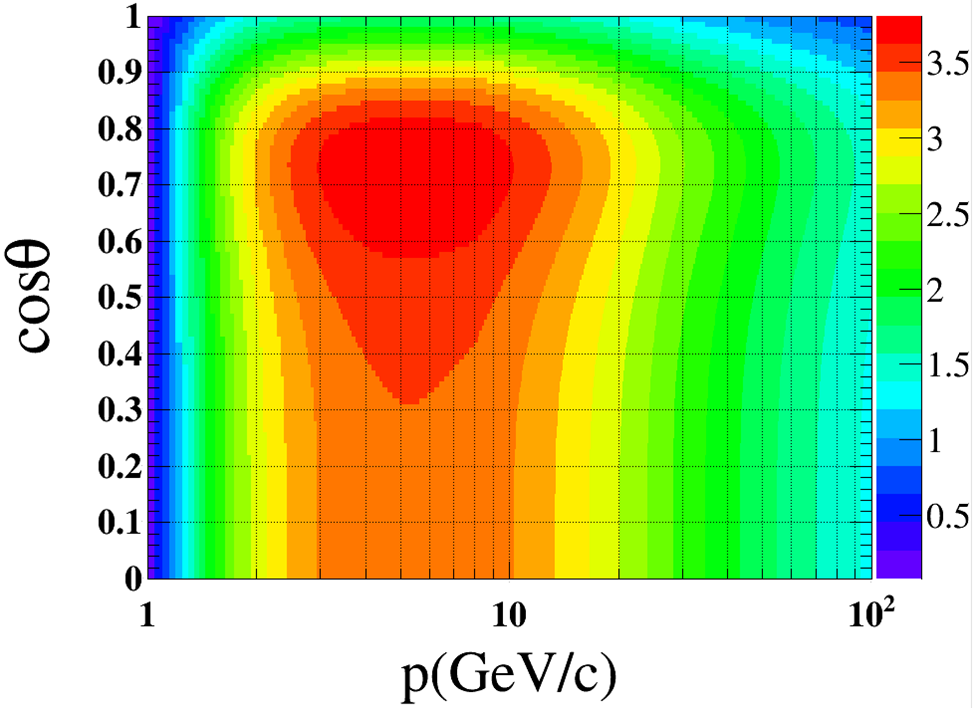 16
Separation Power
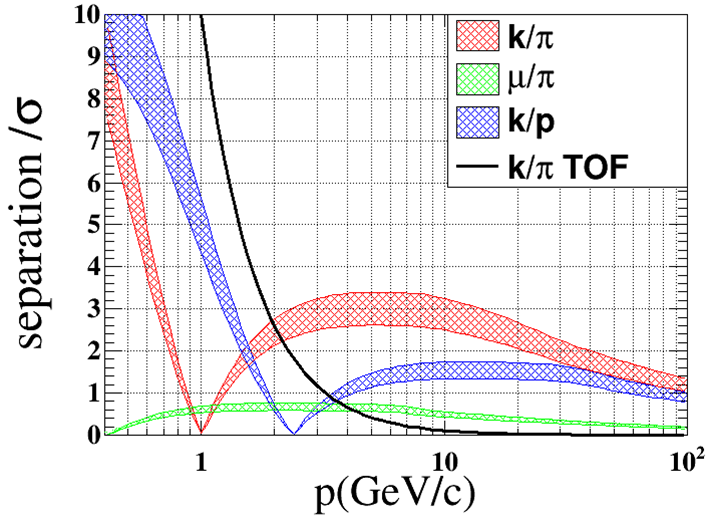 The bands delimit the best case and when dE/dx resolution is 30% worse due to imperfect DAQ and calibration.
A TOF counter of 50ps is added to cover the hole, which can effectively separate kaon and pion of up to 2 GeV/c after a flight of 2m.
17
Proposal for TPC Optimization
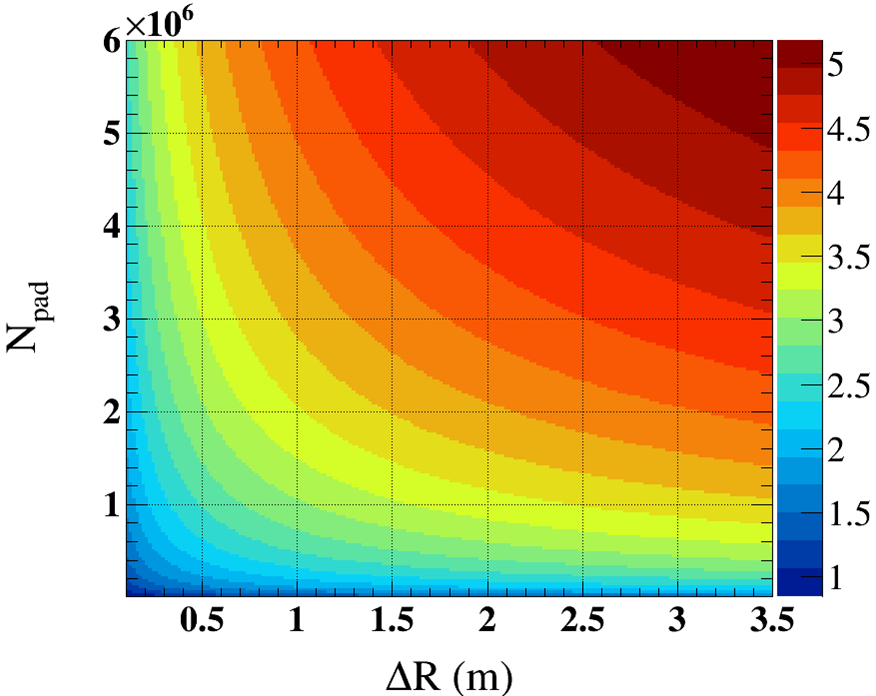 18
Summary
19
Backup
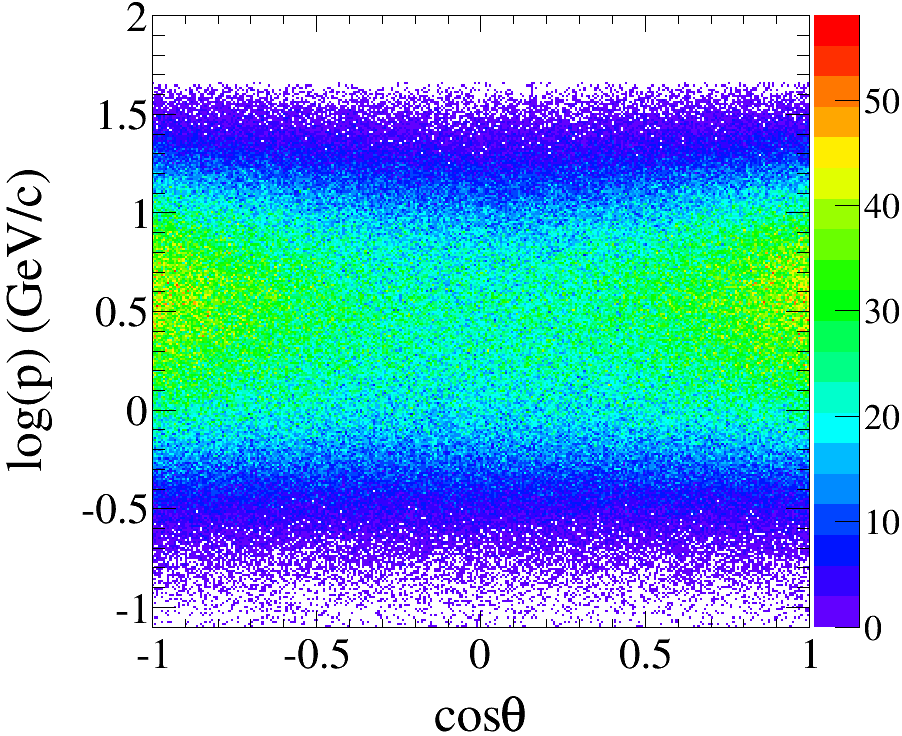 20